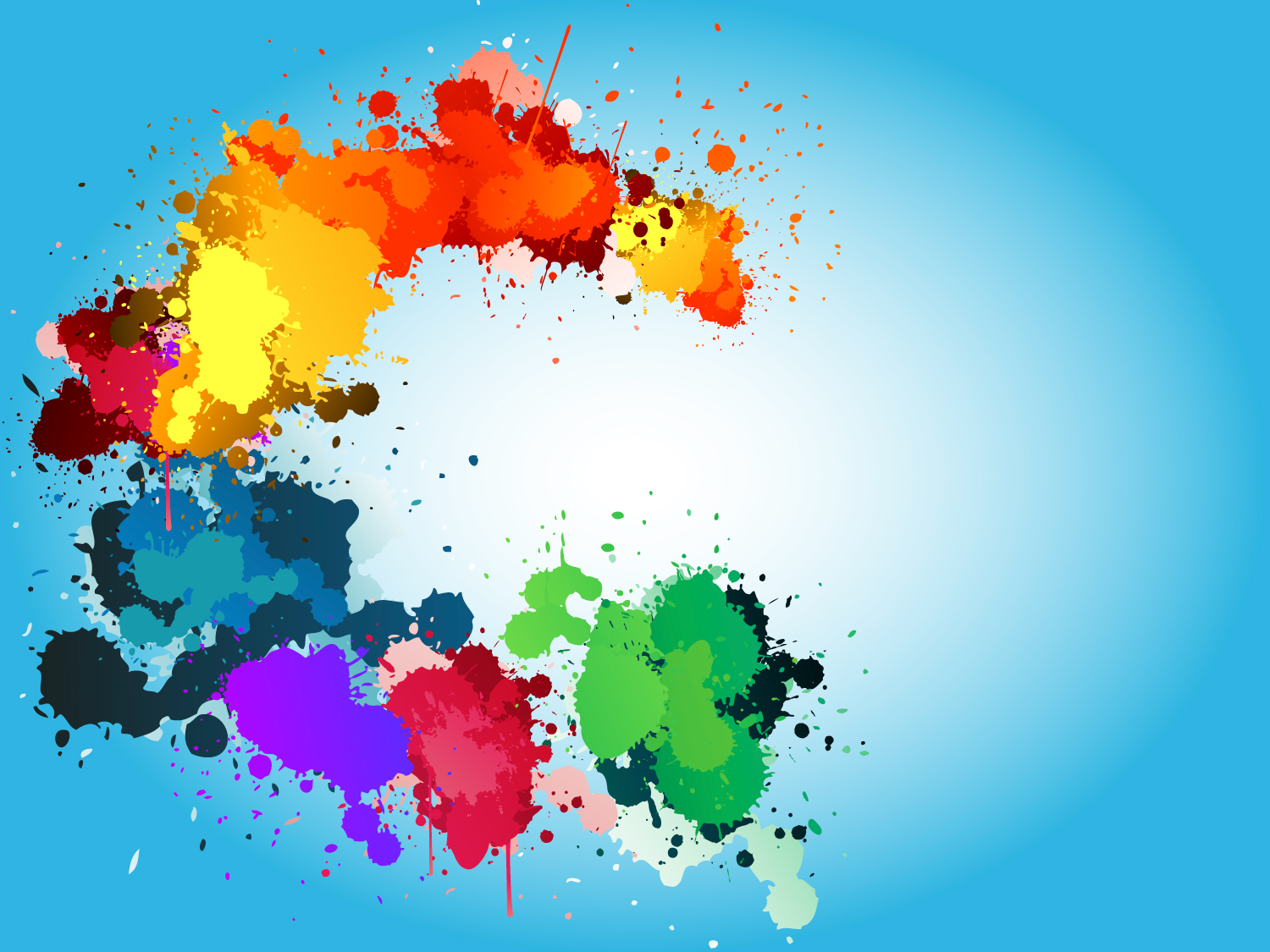 МІС 
ЮРИДИЧНИЙ ФАКУЛЬТЕТ
2017
Проведення конкурсу «МІС ЮРИДИЧНИЙ ФАКУЛЬТЕТ 2017» з нагоди відзначення Дня юриста, за підтримки Міністерства юстиції України. Фінал заходу запланований на 7 жовтня 2017 року. До участі запрошуються студентки юридичних факультетів вищих навчальних закладів в м. Київ.
ІНФОРМАЦІЯ ПРО ПРОЕКТ
СПИСОК ВУЗІВ, СТУДЕНТКИ 
ЯКИХ ЗАПРОШУЮТЬСЯ ДО УЧАСТІ У КОНКУРСІ
1. КПІ
2. КИЄВО-МОГИЛЯНСЬКА АКАДЕМІЯ
3. УНІВЕРСИТЕТ ІМ. ТАРАСА ШЕЧЕНКО
4. НАЦІОНАЛЬНА АКАДЕМІЯ ВНУТРІШНІХ СПРАВ
5. УНІВЕРСИТЕТ ДЕРЖАВНОЇ ФІСКАЛЬНОЇ СЛУЖБИ УКРАЇНИ
6. НАЦІОНАЛЬНИЙ АВІАЦІЙНИЙ УНІВЕРСИТЕТ
7. АКАДЕМІЯ АДВОКАТУРИ УКРАЇНИ
8. КНЕУ ІМ. ВАДИМА ГЕТЬМАНА 
9. НАЦІОНАЛЬНИЙ ТРАНСПОРТНИЙ УНІВЕРСИТЕТ
10. КИЇВСЬКИЙ УНІВЕРСИТЕТ ІМЕНІ БОРИСА ГРІНЧЕНКА
11. КИЇВСЬКИЙ НАЦІОНАЛЬНИЙ УНІВЕРСИТЕТ ТЕХНОЛОГІЙ ТА ДИЗАЙНУ
12. КИЇВСЬКА ДЕРЖАВНА АКАДЕМІЯ ВОДНОГО ТРАНСПОРТУ
13. ВІДКРИТИЙ МІЖНАРОДНИЙ УНІВЕРСИТЕТ РОЗВИТКУ ЛЮДИНИ «УКРАЇНА»
14. ЕВРОПЕЙСЬКИЙ УНІВЕРСИТЕТ 
15. КИЇВСЬКИЙ МІЖНАРОДНИЙ УНІВЕРСИТЕТ
16. КИЇВСЬКИЙ УНІВЕРСИТЕТ ПРАВА НАН УКРАЇНИ
17. УНІВЕРСИТЕТ «КРОК»
18. МІЖНАРОДНИЙ НАУКОВО-ТЕХНІЧНИЙ УНІВЕРСИТЕТ
В період з 1 по 10 вересня ВНЗ мають подати по 25 конкурсанток для участі в он-лайн голосуванні  «Міс Юридичний Факультет 2017»
1
З 11 по 25 вересня на сайті INRATING буде проходити он-лайн голосування за вибір Міс ВНЗ, яка візьме участь у фіналі конкурсу
Кожен зареєстрований користувач зможе віддати лише один голос за учасницю
26 вересня на сайті INRATING буде обрана Міс від кожного ВНЗ, яка візьме участь у фіналі 7 жовтня.
УМОВИ УЧАСТІ
КОЖЕН ВНЗ ОБИРАЄ 25 КОНКУРСАНТОК ДЛЯ УЧАСТІ В ОН-ЛАЙН ГОЛОСУВАННІ ТА НАДАЄ ИНФОРМАЦІЮ ПРО ДІВЧАТ АДМІНІСТРАТОРУ САЙТУ INRATING
ІНФОРМАЦІЯ ВКЛЮЧАЄ В СЕБЕ:
ЦИФРОВЕ ФОТО УЧАСНИЦІ;
ЗАПОВНЕНА ЕЛЕКТРОННА АНКЕТА;
ПОСИЛАННЯ НА АКАУНТ КОНКУРСАНТОК В МЕРЕЖІ INRATING;
УМОВИ РЕЄСТРАЦІЇ УЧАСНИЦЬ
ЯК БУДЕ ПРОХОДИТИ 
ГОЛОСУВАННЯ
ДЛЯ ГОЛОСУВАННЯ ЗА КОНКУРСАНТКУ ПОТРІБНО ЗАРЕЄСТРУВАТИСЯ В МЕРЕЖІ INRATING
В РОЗДІЛІ ГОЛОСУВАНЬ ПОТРІБНО ОБРАТИ ВНЗ ТА ПРОГОЛОСУВАТИ ЗА ОБРАНУ УЧАСНИЦЮ
25 ВЕРЕСНЯ БУДЕ ОБРАНА МІС ВНЗ, ЯКА НАБЕРЕ НАЙБІЛЬШУ КІЛЬКІСТЬ ГОЛОСІВ ТА ПРЕДСТАВЛЯТИМЕ СВІЙ ВУЗ У ФІНАЛІ
7 ЖОВТНЯ БУДЕ ОБРАНА «МІС ЮРИЧНИЙ ФАКУЛЬТЕТ 2017»
ПІДГОТОВКА ДО КОНКУРСУ
В ПЕРІОД З 25 ВЕРЕСНЯ ПО 7 ЖОВТНЯ ПЕРЕМОЖНИЦІ ОН-ЛАЙН ГОЛОСУВАНЬ БУДУТ ПРОХОДИТИ ПІДГОТОВКУ ДО ФІНАЛУ
В ПРОГРАМІ ПІДГОТОВКИ: ОРАТОРСЬКЕ МИСТЕЦТВО, ВЕЧІРНІЙ ВИХІД
ФІНАЛІСТКИ ВІЗЬМУТЬ УЧАСТЬ У ФОТОСЕСІЇ ВІД МЕРЕЖІ INRATING ТА МАТИМУТЬ МОЖЛИВІСТЬ ОТРИМАТИ ТИТУЛ «МІС INRATING» ЗА РЕЗУЛЬТАТАМИ ДОДАТКОВОГО ОН-ЛАЙН ГОЛОСУВАННЯ, ЯКЕ БУДЕ ПРОХОДИТИ З 28  ВЕРЕСНЯ ПО 7 ЖОВТНЯ. В ЯКОСТІ ГОЛОВНОГО ПРИЗУ – IPHONE 7 PLUS
ФІНАЛ КОНКУРСУ
7 ЖОВТНЯ ВІДБУДЕТЬСЯ ФІНАЛ КОНКУРСУ, ДЕ ЖУРІ ОБЕРЕ ПЕРЕМОЖНИЦЮ, ЯКА ОТРИМАЄ ТИТУЛ «МІС ЮРИДИЧНИЙ ФАКУЛЬТЕТ 2017»  ТА ОСНОВНИЙ ПРИЗ – КОРОНУ ВІД ЮВЕЛІРНОГО ПАРТНЕРА
ТАКОЖ, БУДЕ ОГОЛОШЕНА «МІС INRATING» ЗА РЕЗУЛЬТАТАМИ ОН-ЛАЙН ГОЛОСУВАННЯ, ЯКА ОТРИМАЄ IPHONE 7 PLUS
ПЕРЕМОЖНИЦЯ КОНКУРСУ ОТРИМАЄ СПЕЦІАЛЬНИЙ ПРИЗ ВІД МІНІСТЕРСТВА ЮСТИЦІЇ УКРАЇНИ
СЦЕНАРІЙ КОНКУРСУ «МІС ЮРИДИЧНИЙ ФАКУЛЬТЕТ 2017»
20:00 – 20:30

Збір глядачів, презентація журі;
20:30 – 21:00

Презентація учасниць. Конкурс візитка (інтелектуальні питання від журі);
21:15 – 21:30

Конкурс на самий стильний діловий образ;
21:45 – 22:00

Конкурс на кращий вечірній образ. Вибір міс.